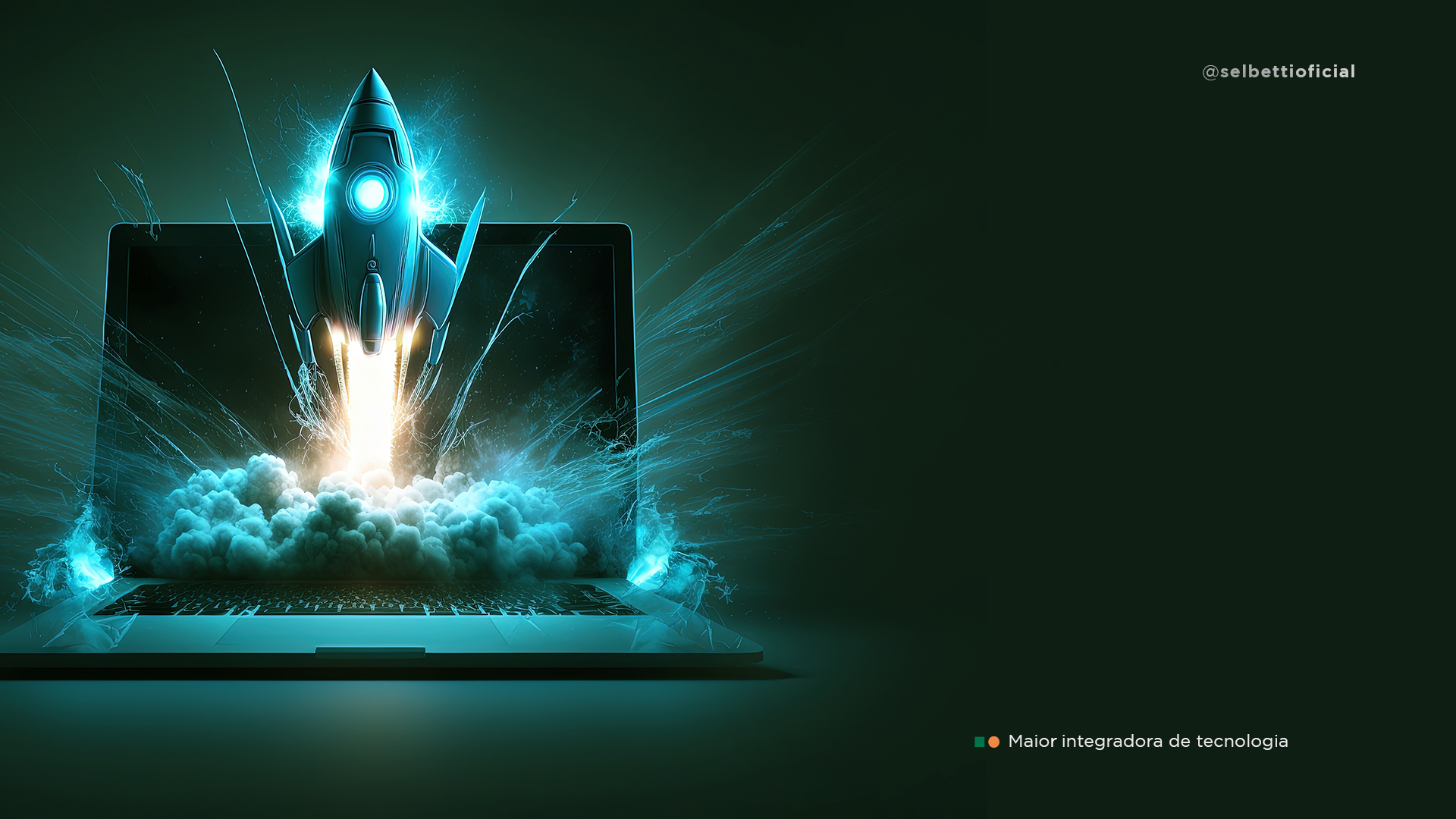 ONE-STOP-TECH​
soluções tecnológicas de ponta a ponta para acelerar o crescimento digital na sua empresa
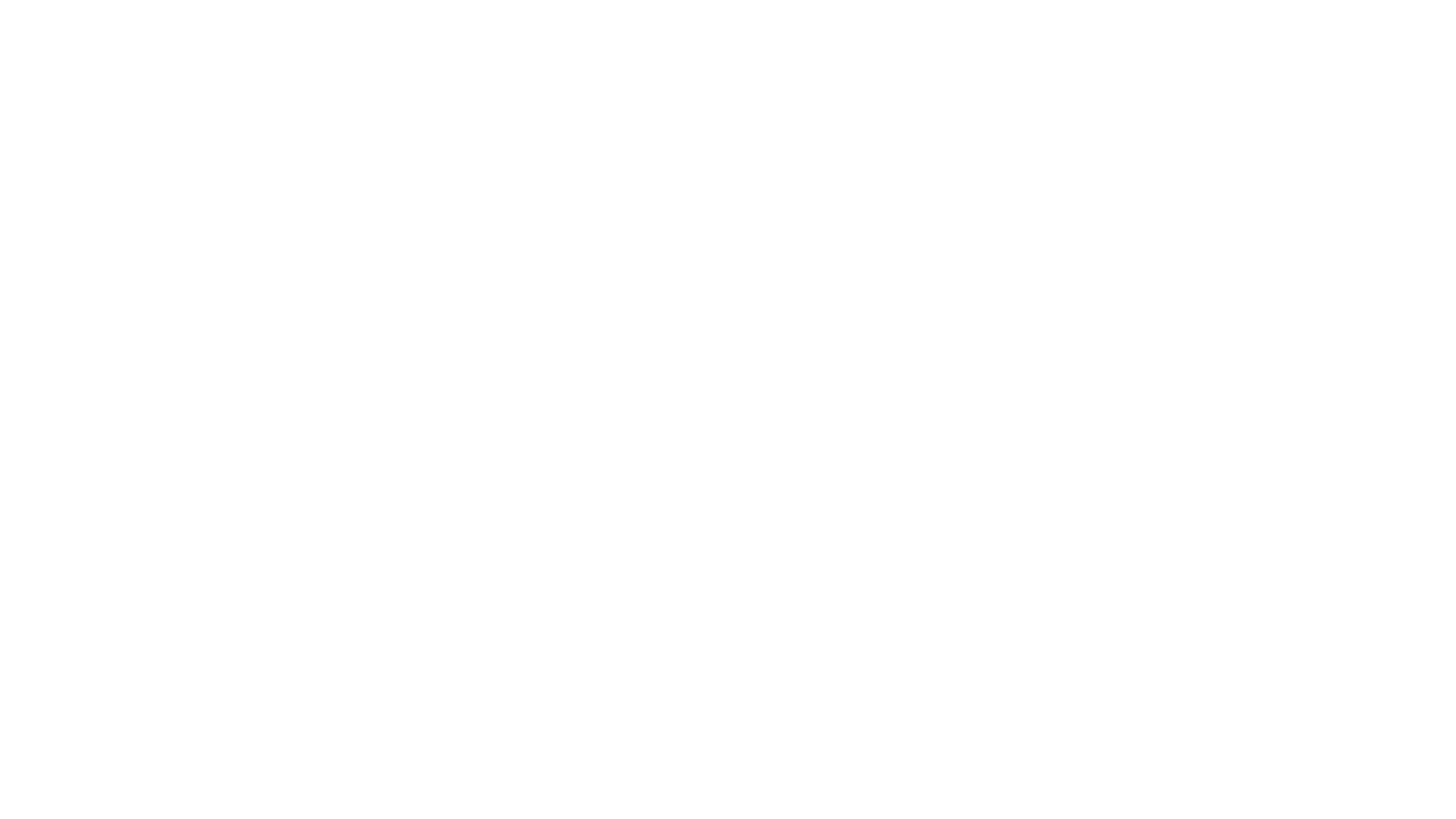 ONE-STOP-TECH
SOFTWARE
HAAS
AIDC
IAAS
MPS
Desktops Notebooks
Leitores
Coletores
Cloud
Grandes formatos
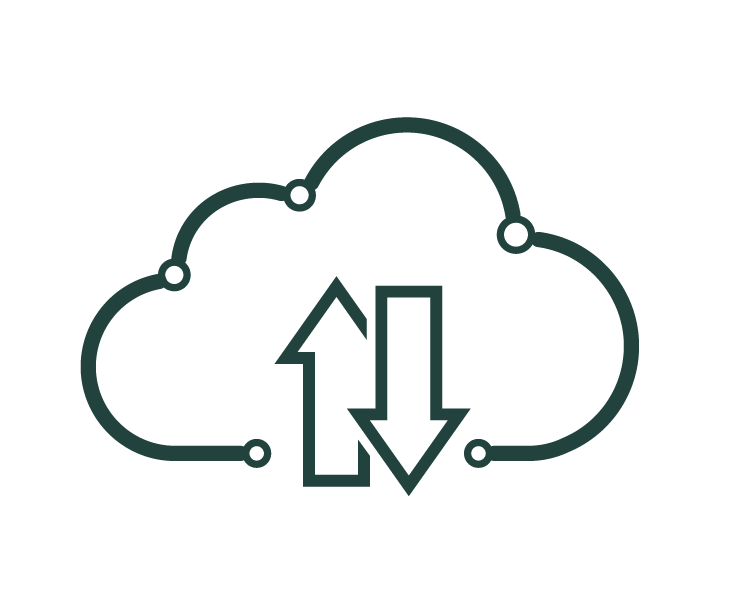 ECM
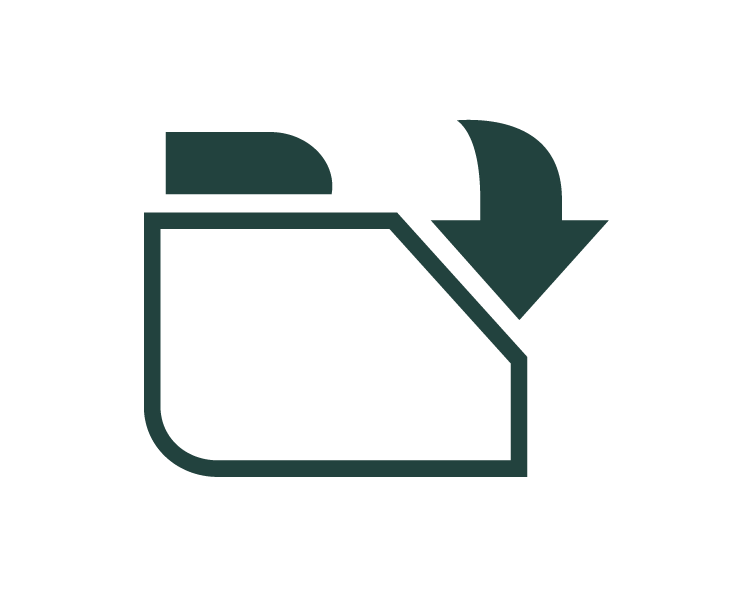 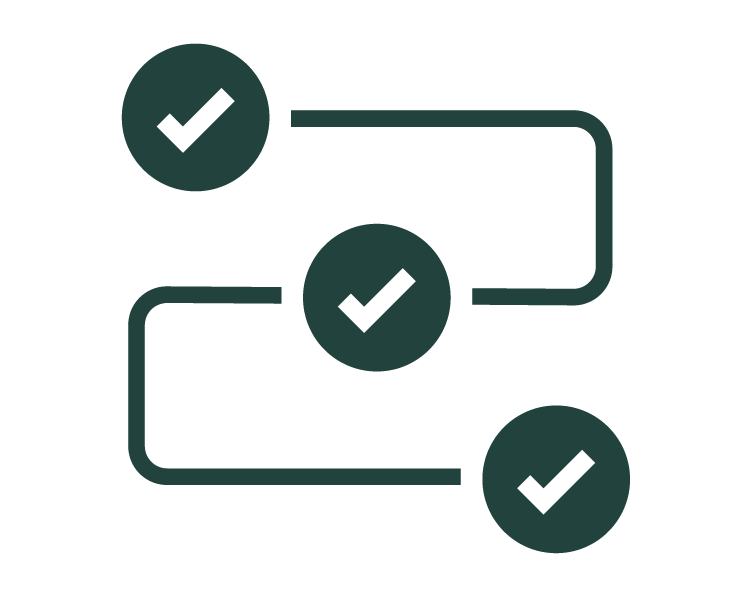 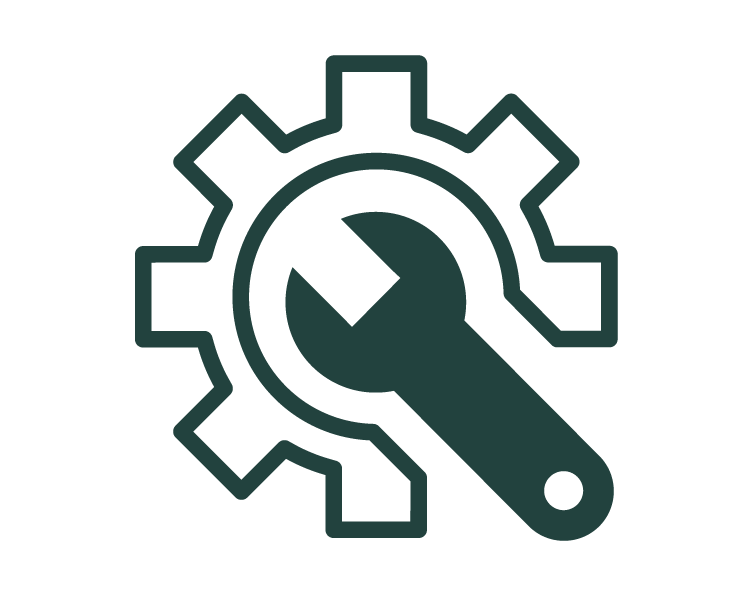 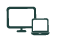 RPA
iBPMS
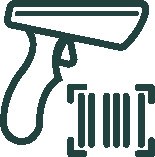 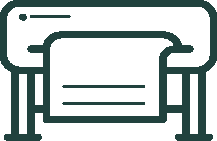 Alto volume
Smartphones Tablets
Impressoras térmicas
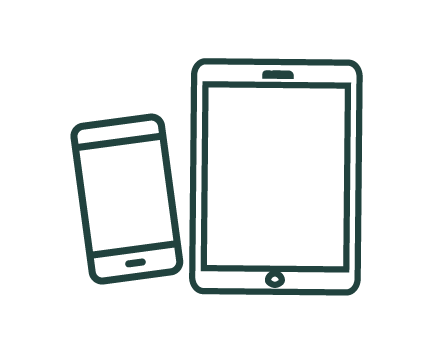 Sustentação de TI
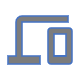 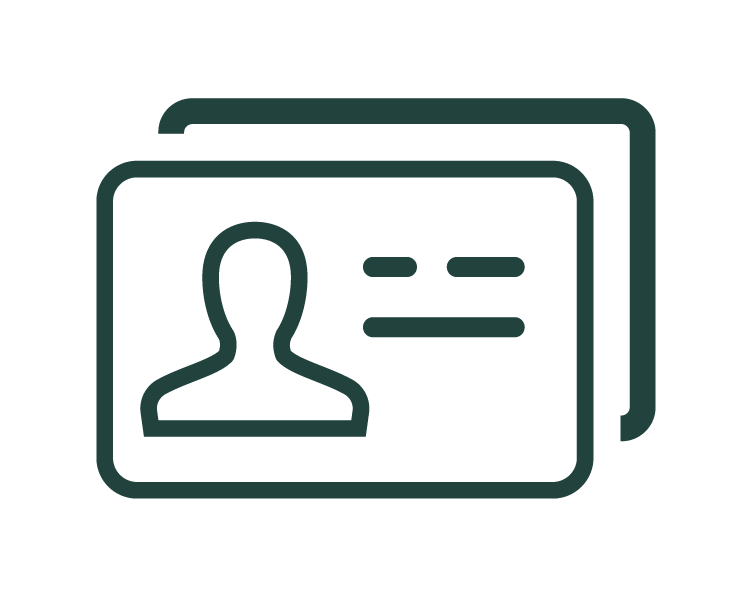 Digitalização inteligente
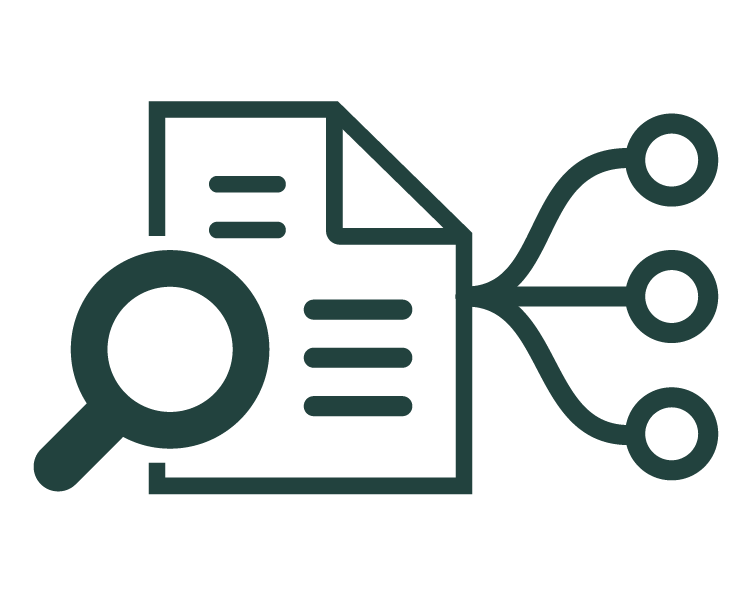 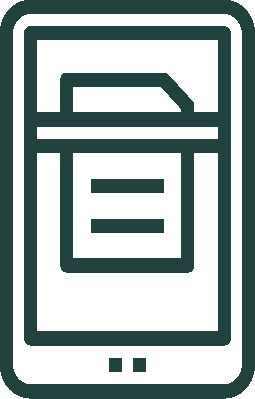 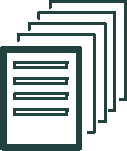 S-SIGN
OCR
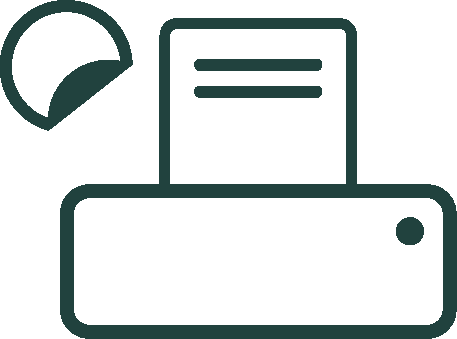 Crachá
Câmeras de segurança
Totens
Print On Demand
Office Mono Color
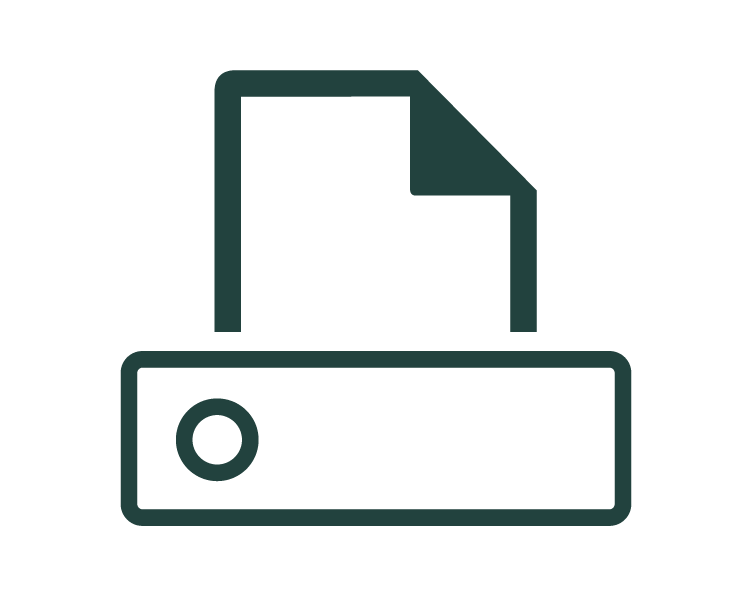 COLLECT
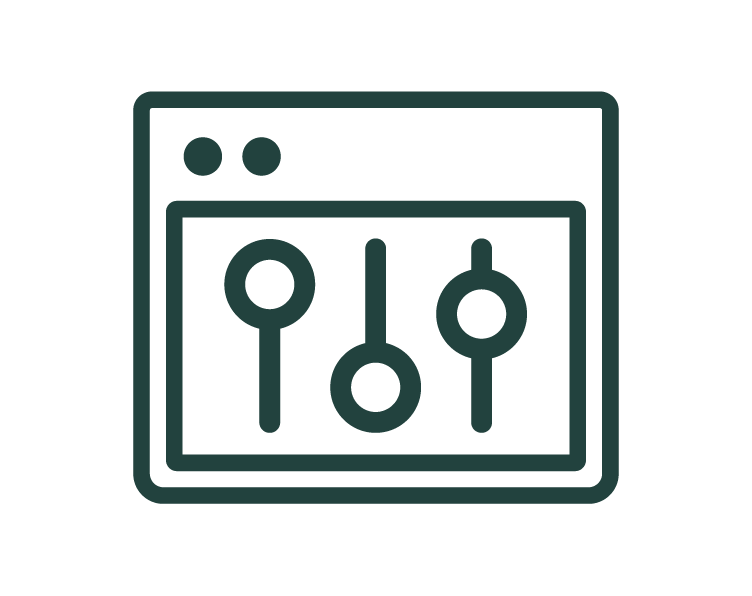 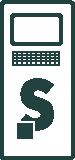 TRACKER
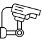 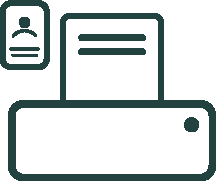 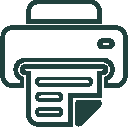 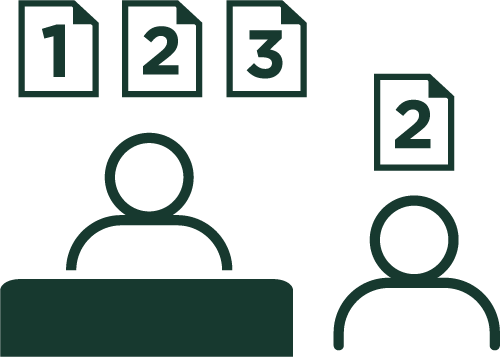 MDI
Scanners
Consultoria
Rótulos
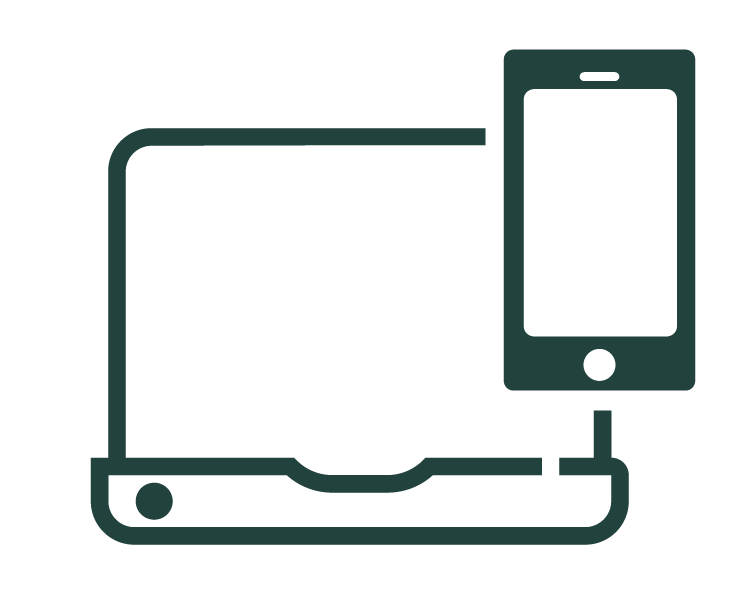 ITAM
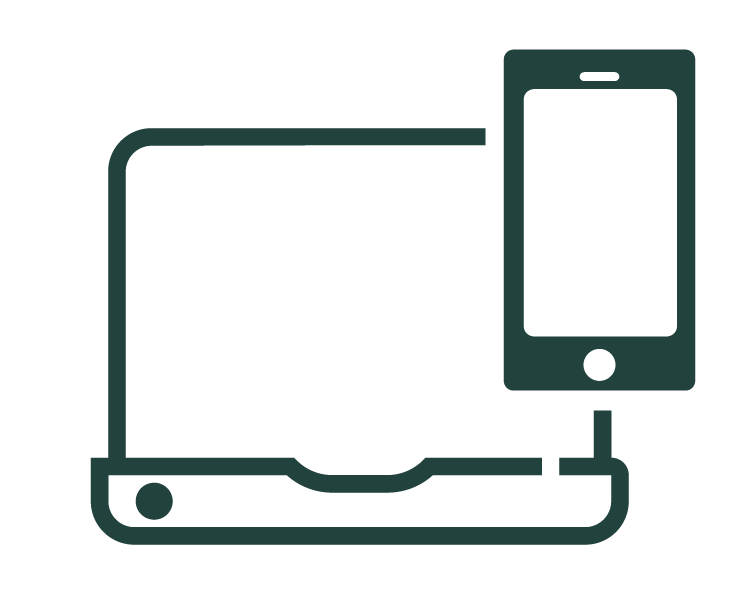 MDM
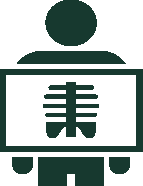 Catraca
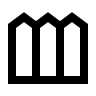 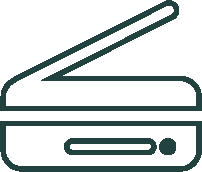 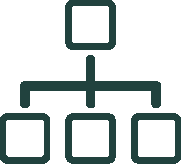 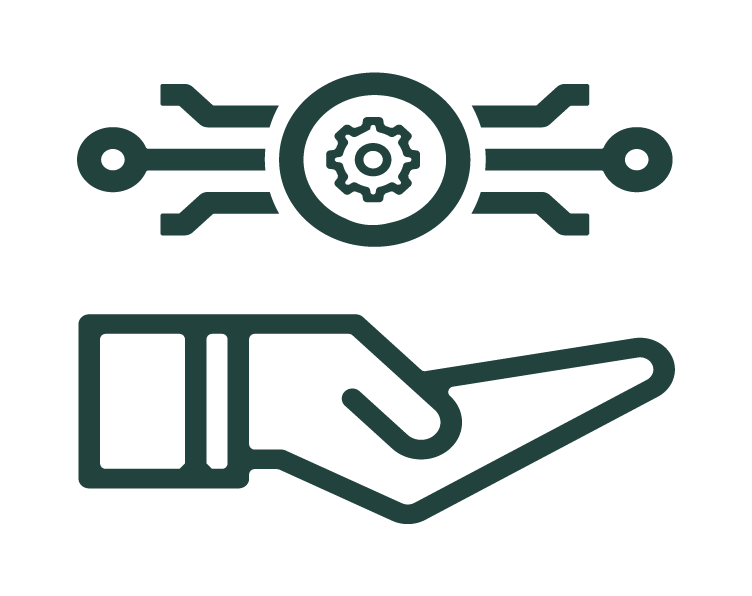 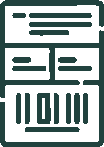 Microexato
Proteção Perimetral
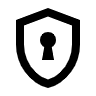 Fábrica de Etiquetas
Pricefy
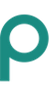 Nexcore
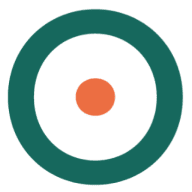 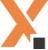 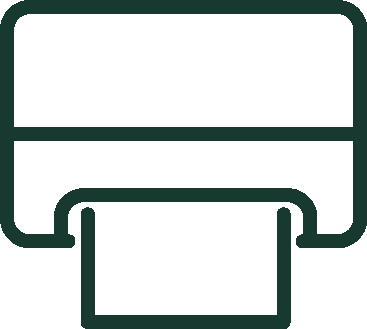 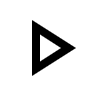 Portaria Virtual
Digital Signage / Etiquetas Eletrônicas
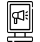 Projetores e lousas interativas
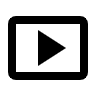 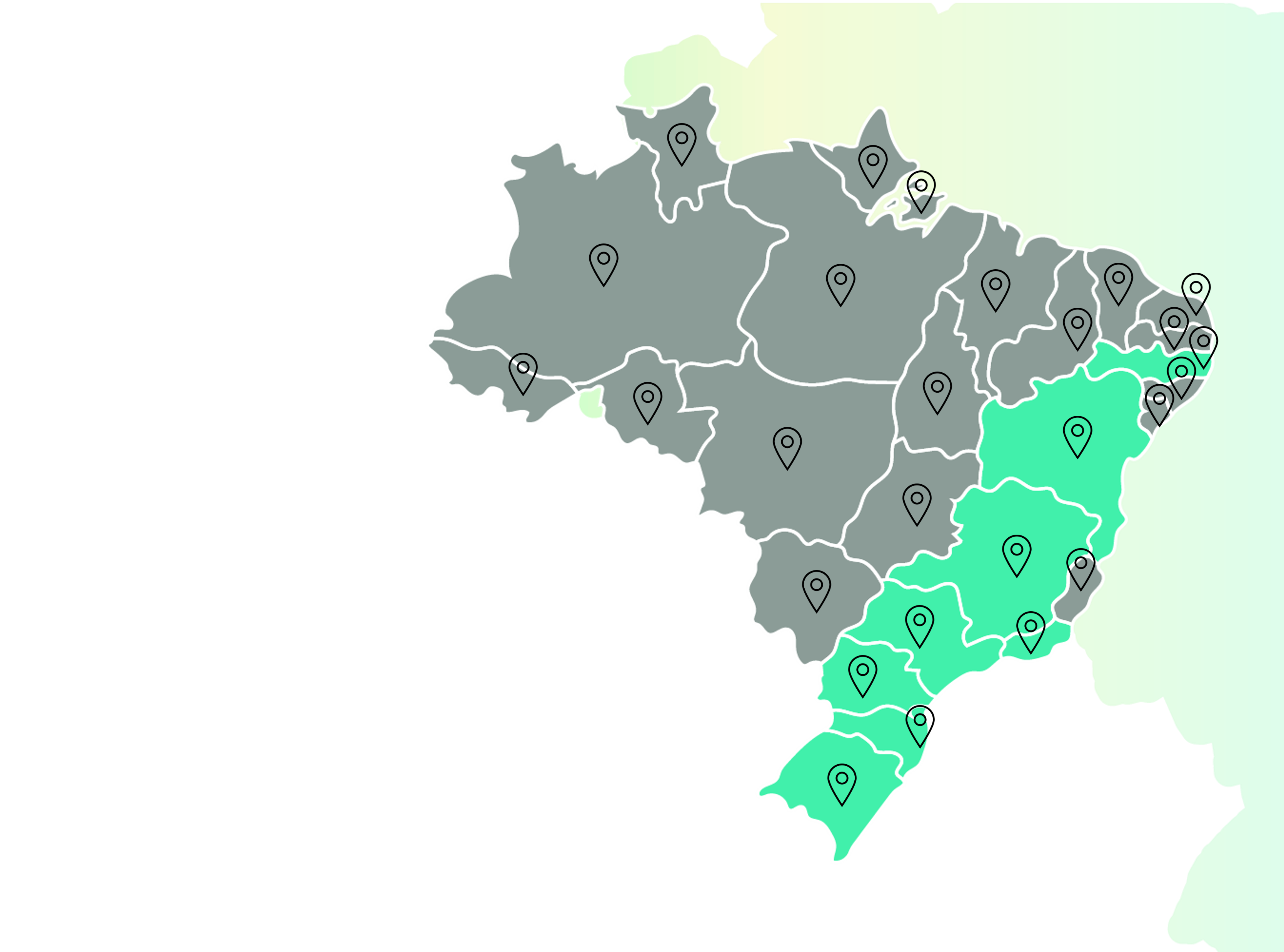 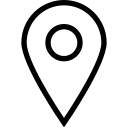 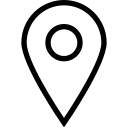 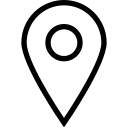 47 ANOS
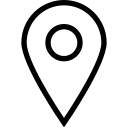 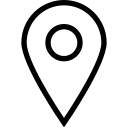 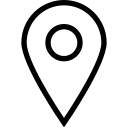 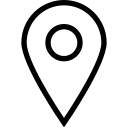 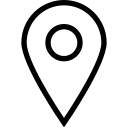 Escrevendo história no dia a dia dos clientes
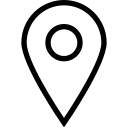 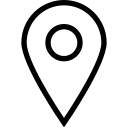 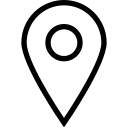 19 Filiais
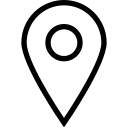 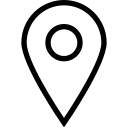 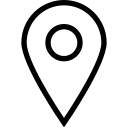 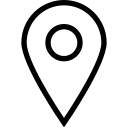 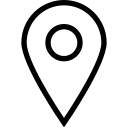 Atendimento Nacional
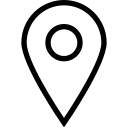 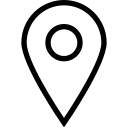 1.700 profissionais
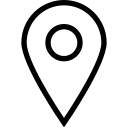 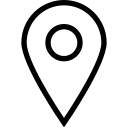 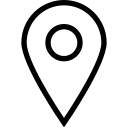 7x Melhores empresas + GPTW 2022-2023
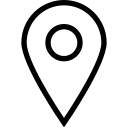 +160 mil equipamentos
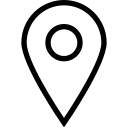 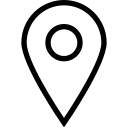 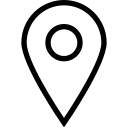 Menos de 2% dos atendimentos via parceiro
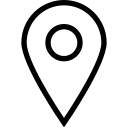 +5.000 Clientes
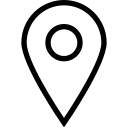 Em todo o território Nacional
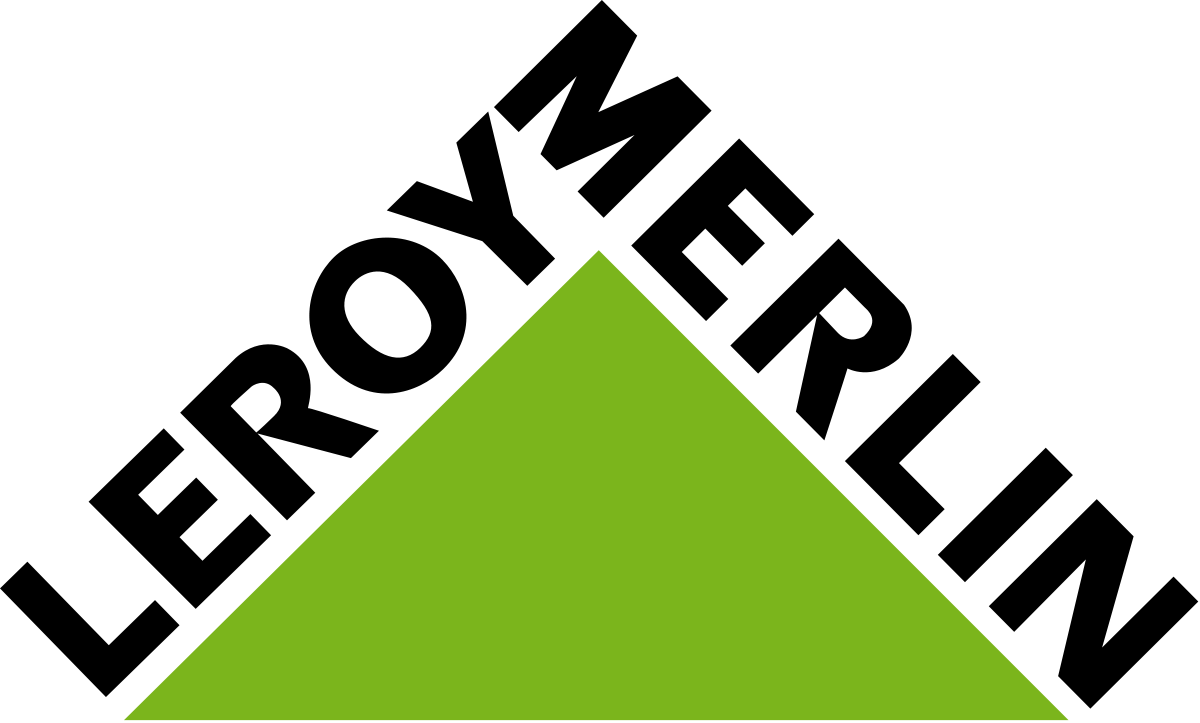 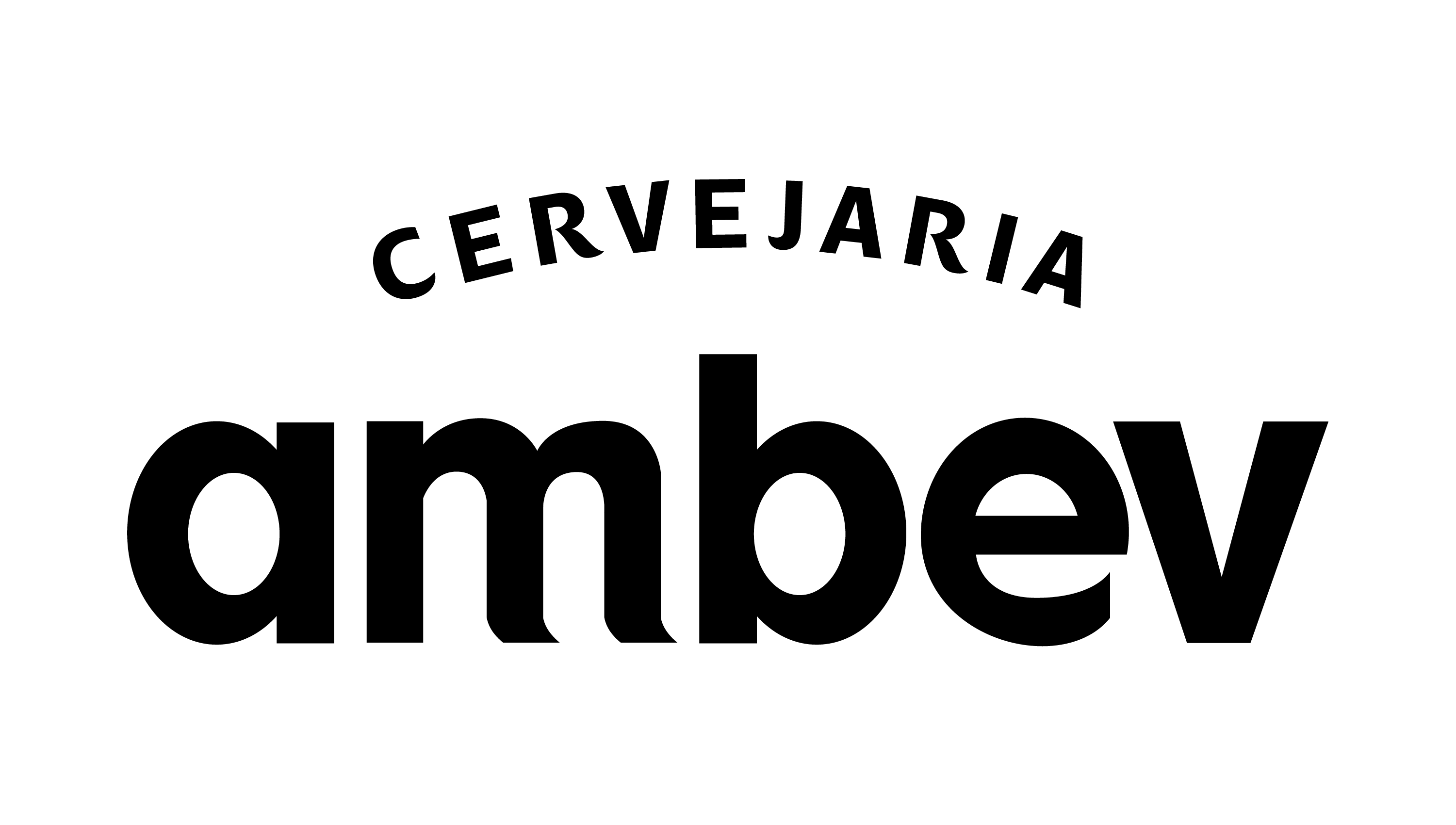 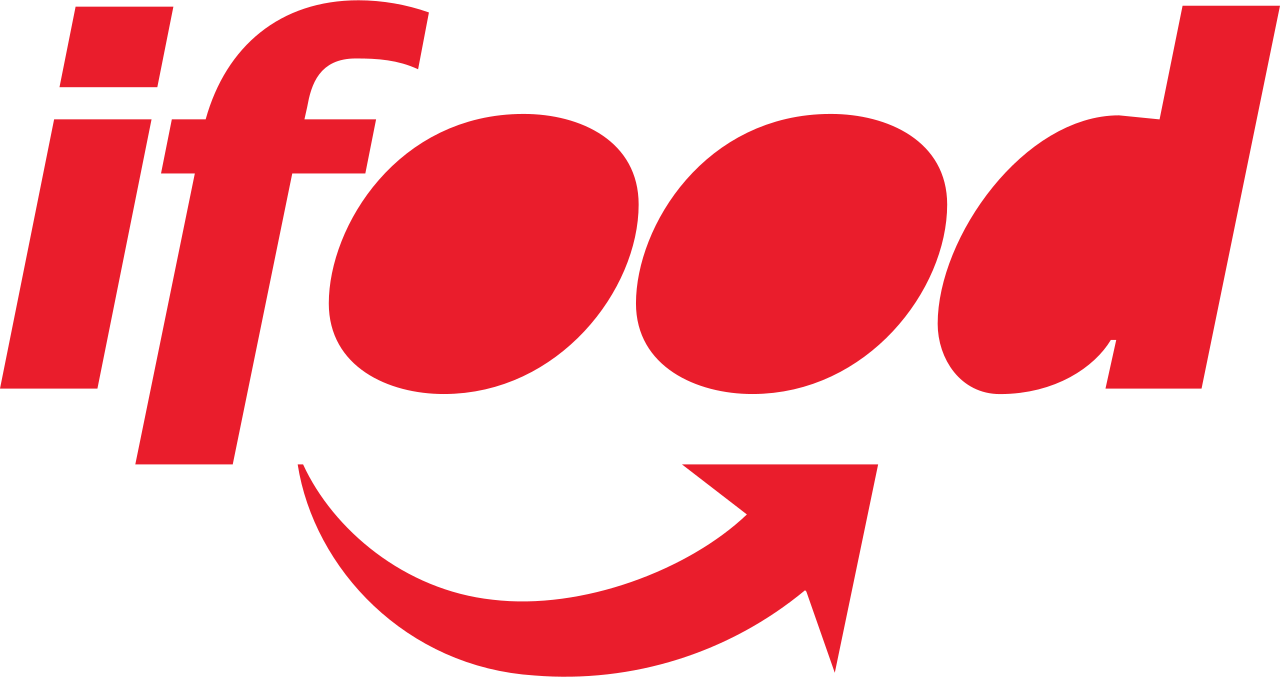 Monitoramento, Controle de Acessos e Segurança Financeira
Chatbot, Slack +IA Conversacional
Cartazeamento e etiquetas impressas com Pricefy
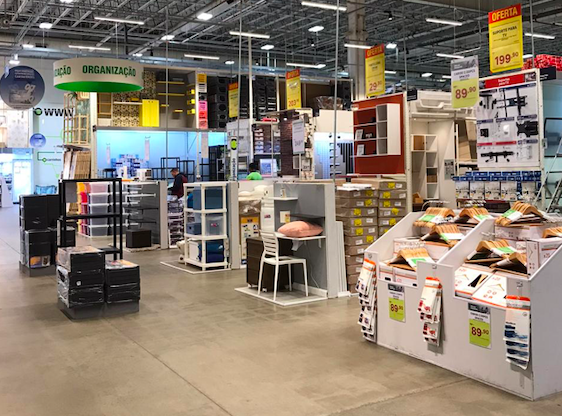 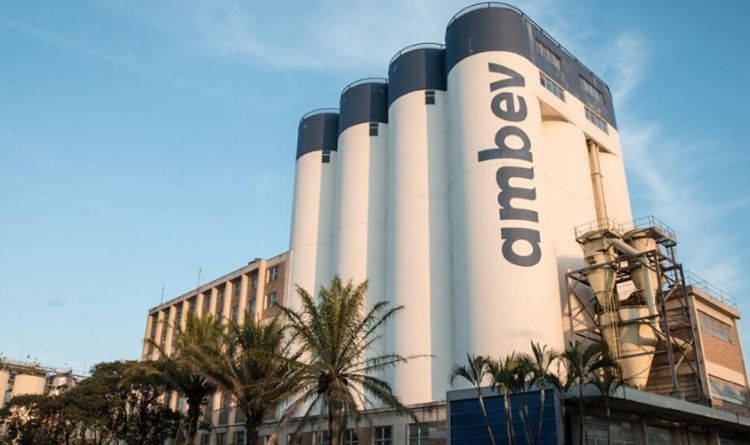 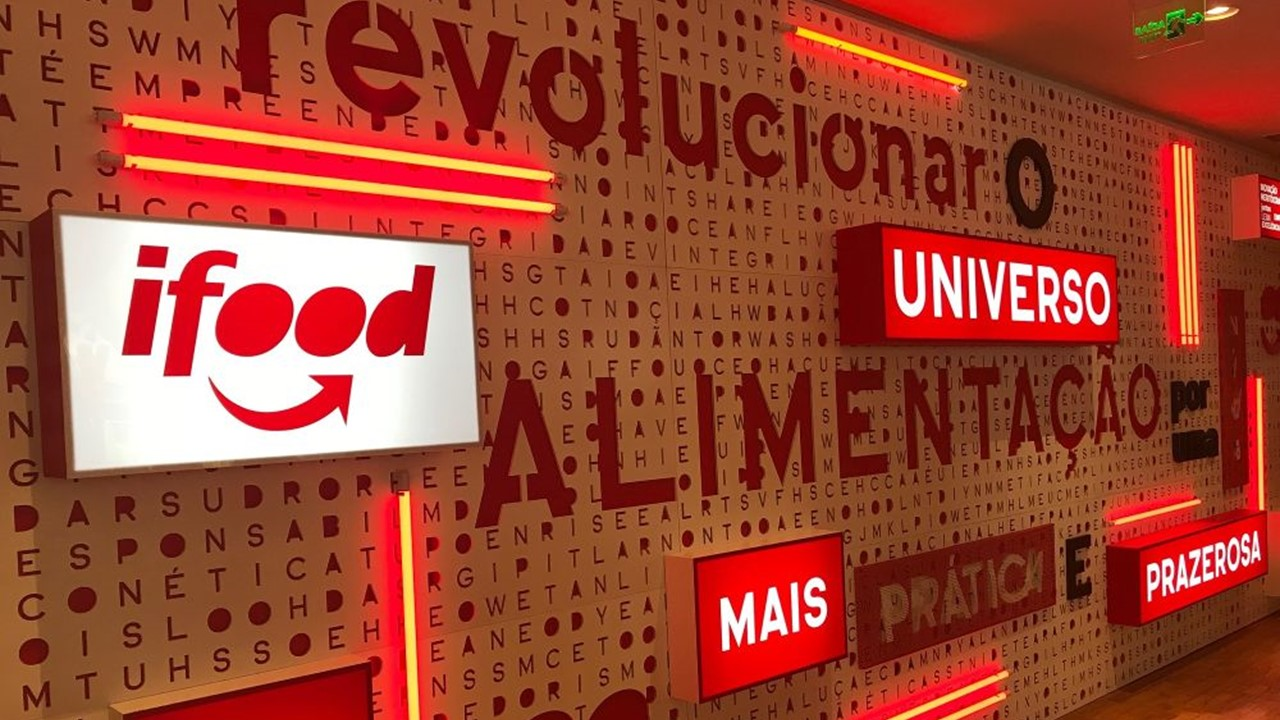 +78K
110uni
15%
Atendimentos/mês no RH
em operação
redução de custos
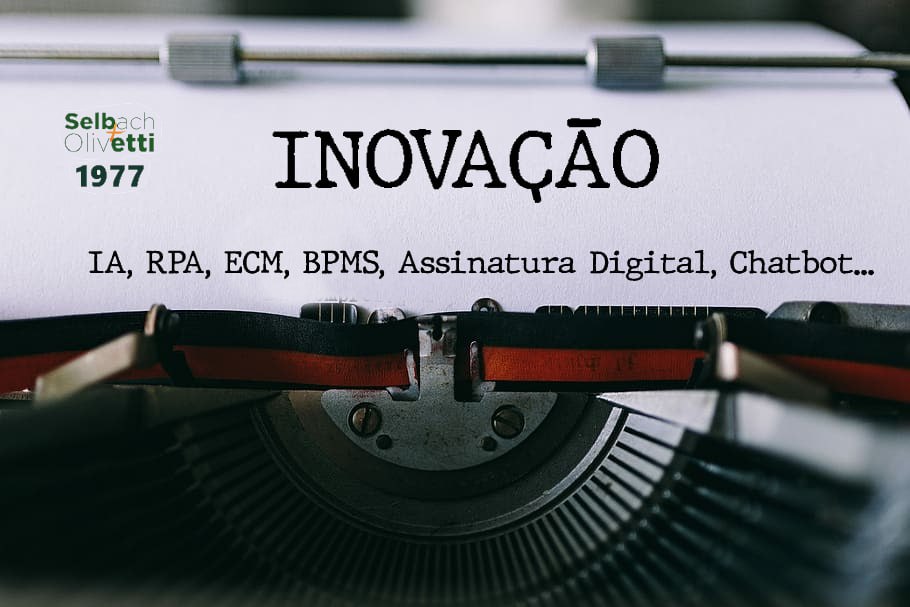 CASE GRUPO SERVOPA
Como o Grupo Servopa aumentou a produtividade e eficiência de suas rotinas com RPA e BPMS
Celina Hara
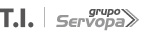 GRUPO SERVOPA
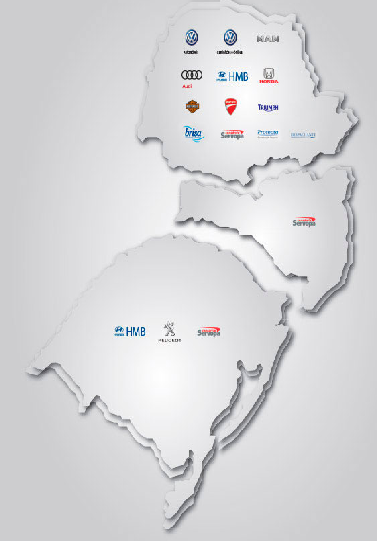 10 VW automóveis
6 Hyundai HMB
2 Audi
3 VW caminhões
5 Honda automóveis
6 Peugeot/Citroen
2 Harley Davidson
2 Triumph
5 BYD
1 Volvo automóveis
1 Consorcio Servopa
40 CNPJs administrados

Aproximadamente 
2.350 colaboradores
42 REVENDAS
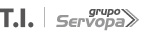 GRUPO SERVOPA
CENTRO ADMINISTRATIVO
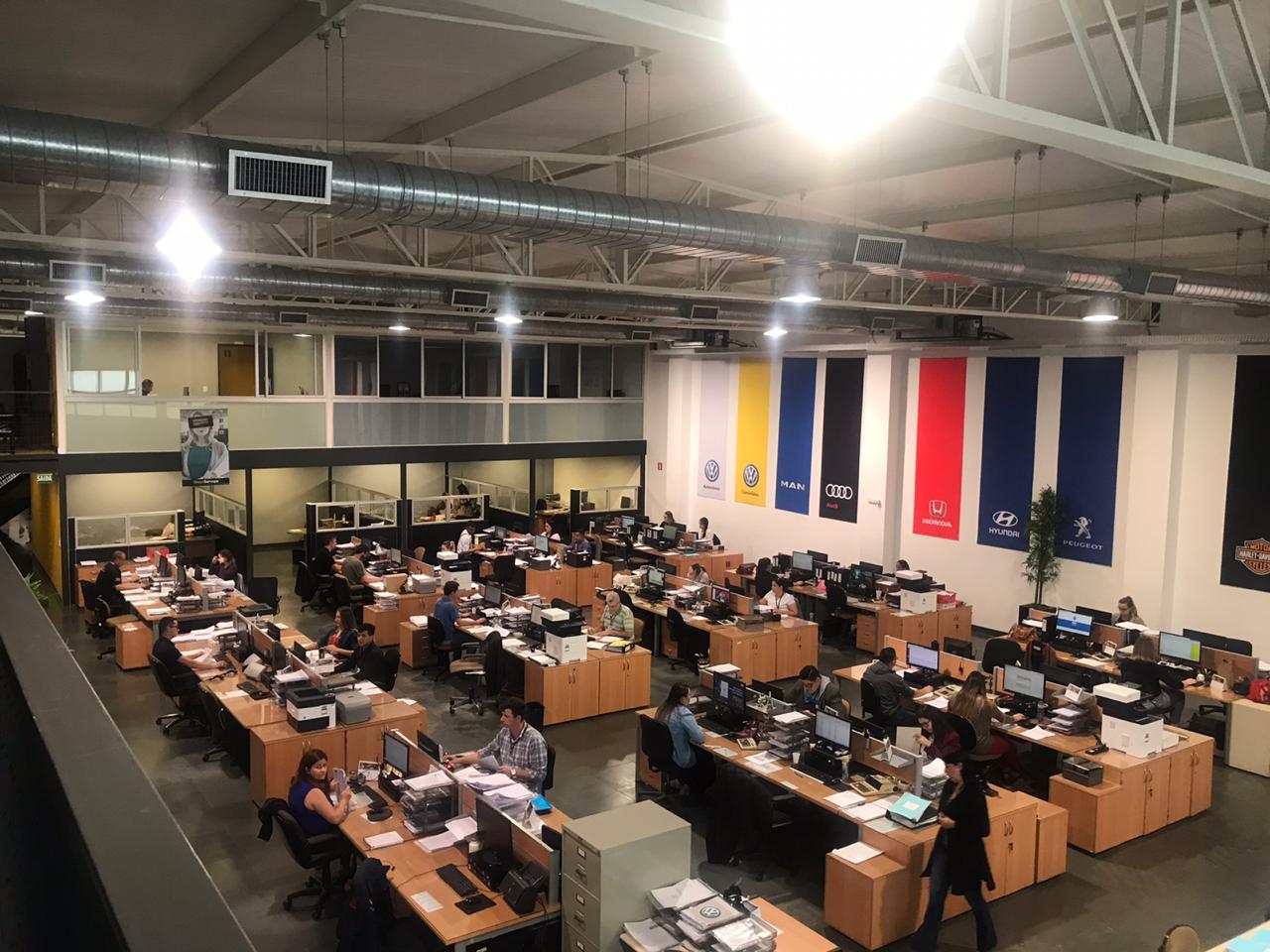 Centro administrativo 

Aproximadamente 100 colaboradores (contabilidade, financeiro, RH)
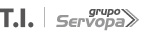 GRUPO SERVOPA
ATIVIDADES DO CENTRO ADMINISTRATIVO

Conciliações bancárias, contábeis
Geração de relatórios gerenciais 
Entrada de notas fiscais
Baixar notas fiscais de portais
Baixar boletos de pagamentos fornecedores
Aproximadamente 10.000 notas mes
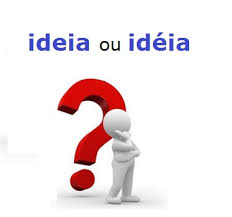 COMO AJUDAR?
RPA aproveitando inovação no seguimento
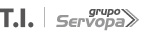 GRUPO SERVOPA
RESULTADOS ESPERADOS DO RPA
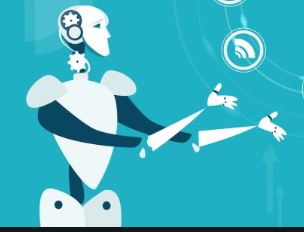 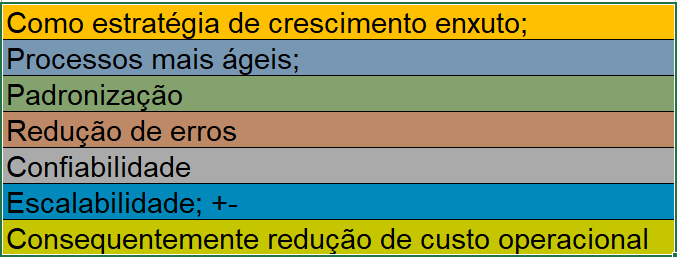 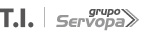 GRUPO SERVOPA
DESAFIOS DA ADESÃO AO RPA
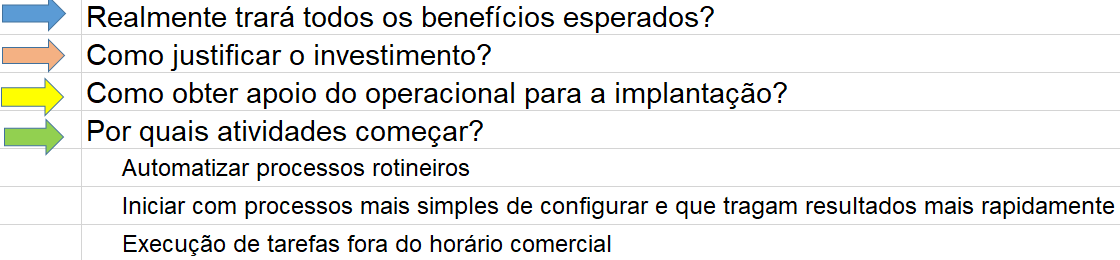 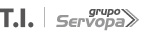 PROCESSOS IMPLEMENTADOS
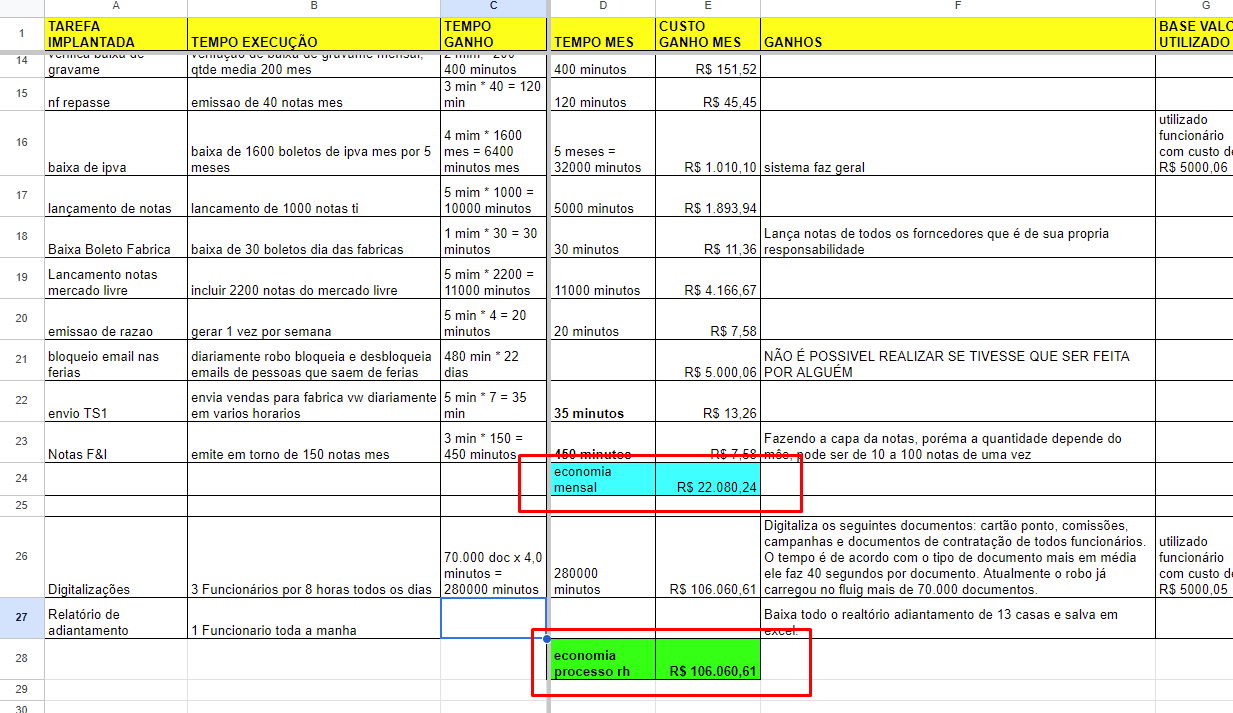 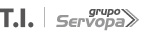 GRUPO SERVOPA
RESULTADOS OBTIDOS
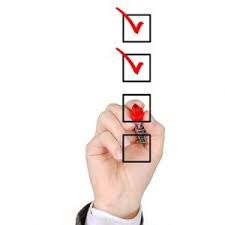 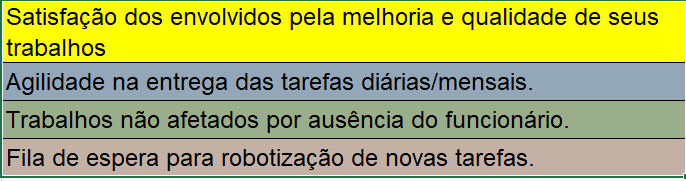 ATUALMENTE TEMOS 30 PROCESSOS RPA ATIVOS
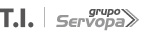 GRUPO SERVOPA
DEMONSTRAÇÃO PROCESSO LANÇAMENTO DE NOTAS
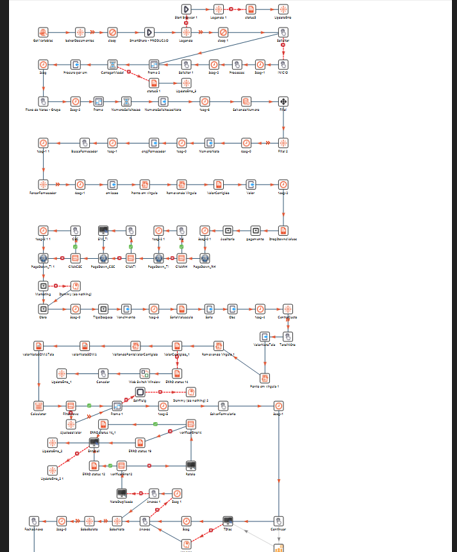 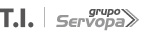 GRUPO SERVOPA
INTEGRAÇÃO COM BPMS - SMARTSHARE
Motivos da migração  da ferramenta de processos para Smartshare
Alto custo de manutenção
Suporte demorado com problemas recorrentes
Dificuldade em contratar técnicos experientes
Curva de aprendizado demorado 
Devido alto grau de complexidade da ferramenta, ajustes ou novos processos levavam meses
Dificuldade em integração com nossos sistemas
Resultados esperados
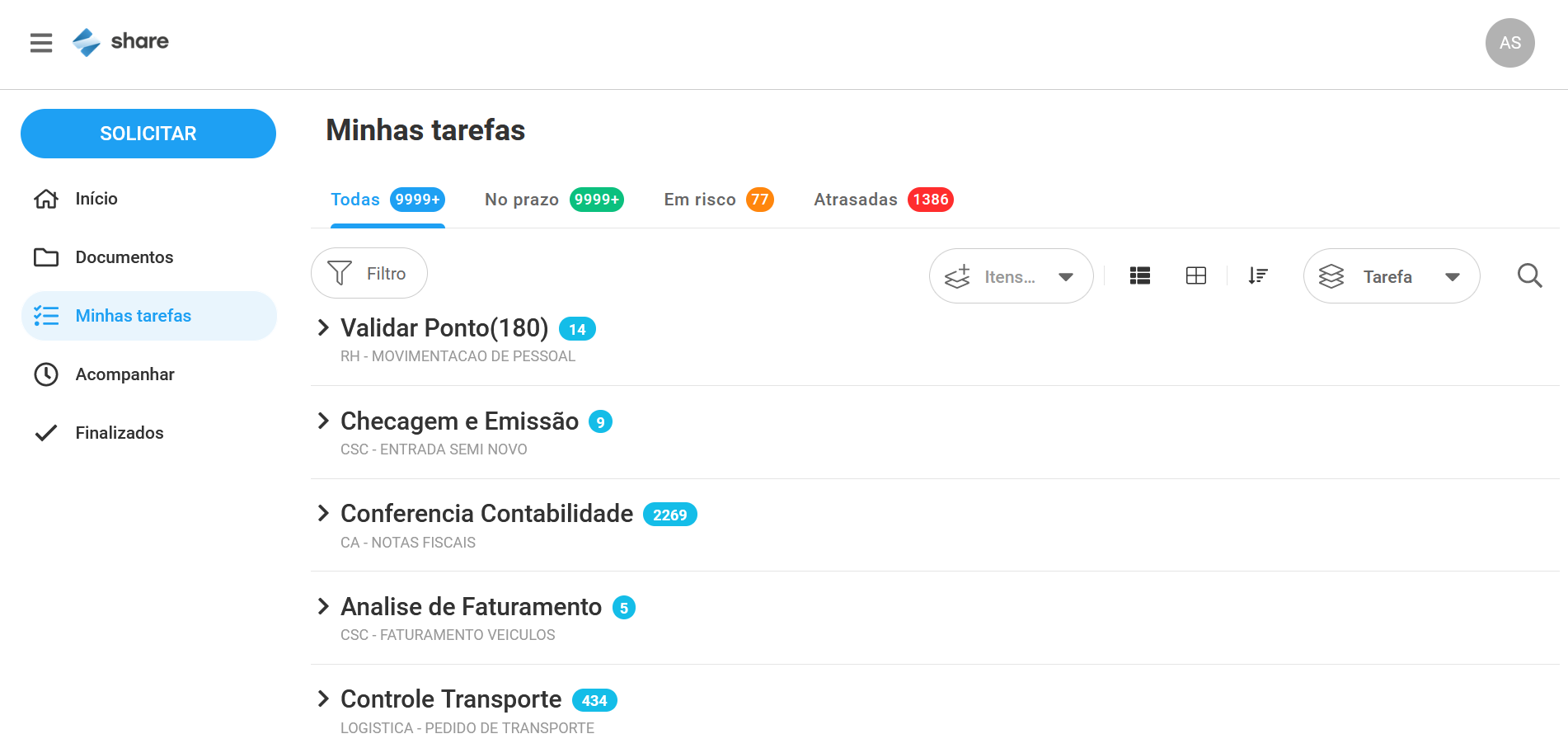 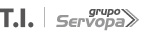 GRUPO SERVOPA
RESULTADOS OBTIDOS NA IMPLANTAÇÃO SMARTSHARE
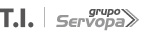 OBRIGADA
Celina Hara
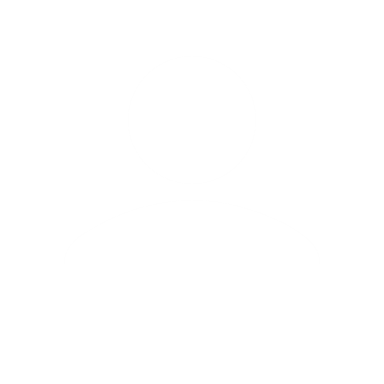 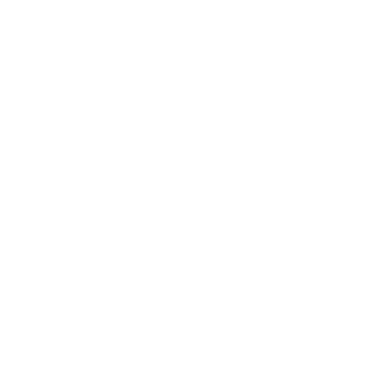 41 3330-2066 / 98527-6485
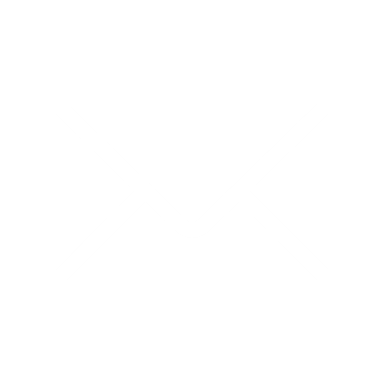 celina@servopa.com.br
www.gruposervopa.com.br
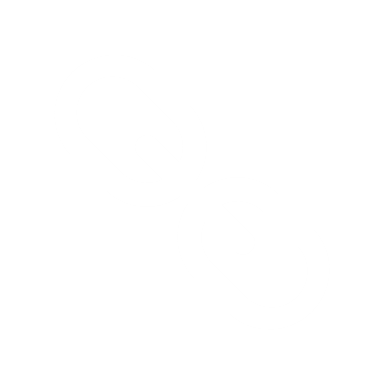 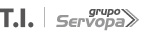